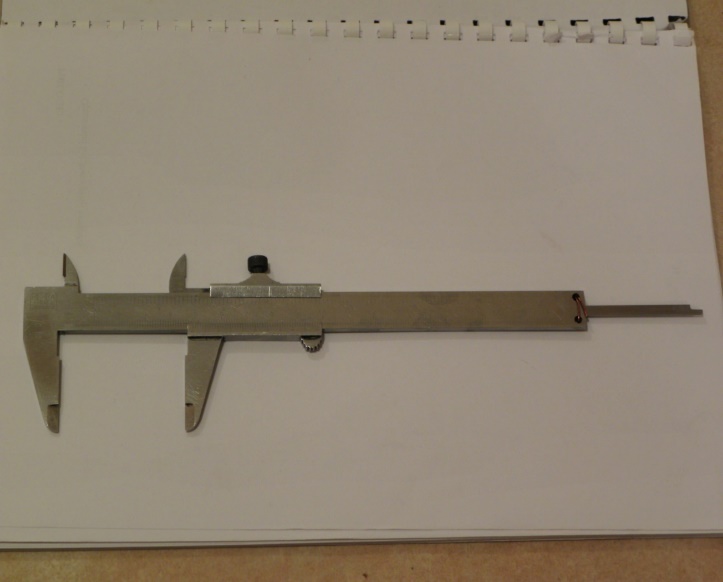 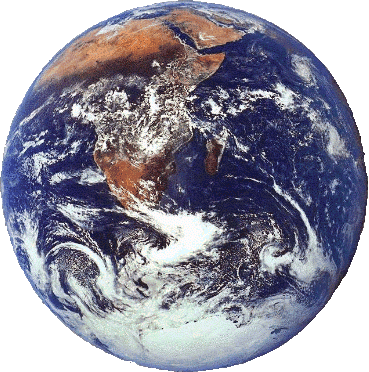 MERJENJE VELIKOSTI ZEMLJE
Goran Sabolič
OŠ Kajetana Koviča Poljčane
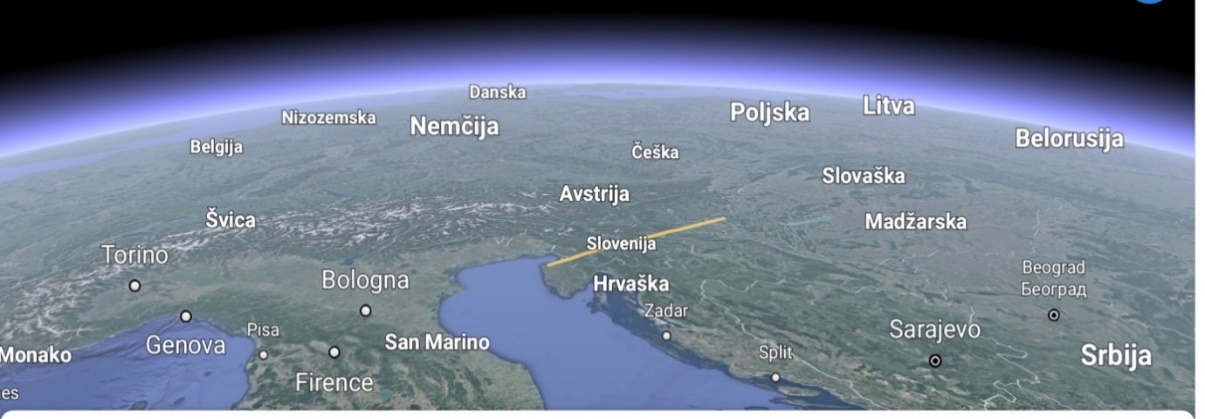 INTERDISCIOLINARNO 
RAZISKOVALNO UČENJE
Področja raziskovalne dejavnosti
FIZIKA – planet Zemlja kot sestavni del osončja, hidrostatični tlak
MATEMATIKA – uporaba Pitagorovega in Talesovega izreka
TEHNIKA IN TEHNOLOGIJA – obdelava lesa in drugih gradiv
GEOGRAFIJA – geografske značilnosti površja Slovenije
Izbirni predmet FILMSKA VZGOJA in interesna dejavnost FOTOGRAFIJA – posnetki objektov, panoramski posnetki, posnetki in film raziskovalne dejavnosti
Izbirni predmet UREJANJE BESEDIL – urejanje besedila v Wordu, urejanje projekcije v PPT, računski postopki s pomočjo Excela
Interesna dejavnost ORIENTACIJA – azimut, nadmorska višina, orientacija s pomočjo zemljevida
Tuj jezik ANGLEŠČINA – oblikovanje besedila v angleščini, predstavitev projekta in medsebojna komunikacija v angleškem jeziku
Področje  FIZIKE
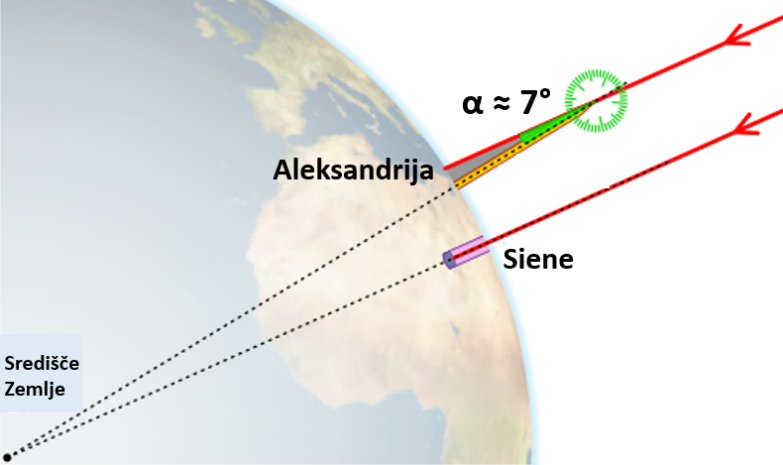 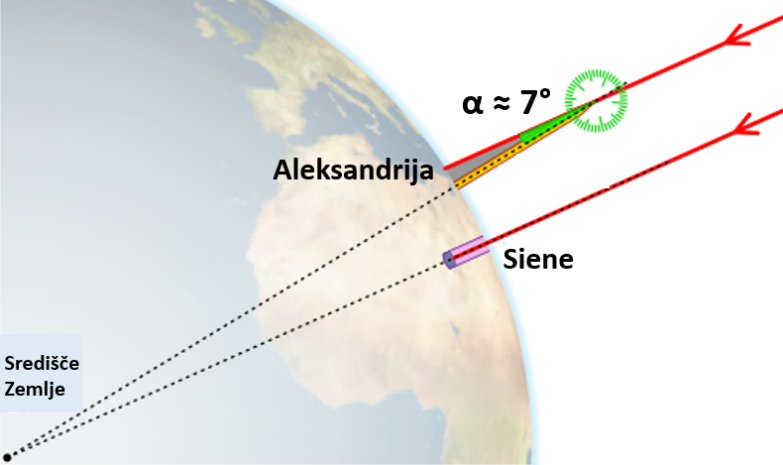 Raziskovalno vprašanje: 
      Kako izmeriti velikost našega planeta, 
      kdo je prvi izmeril velikost Zemlje?
Raziskovalno vprašanje: 
      Kako izmeriti velikost našega planeta, 
      kdo je prvi izmeril velikost Zemlje?
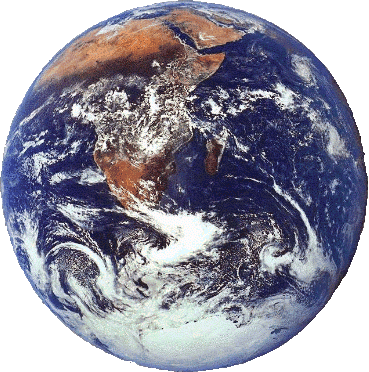 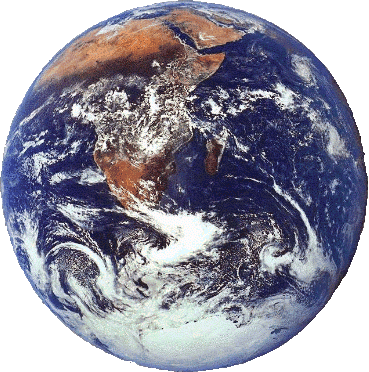 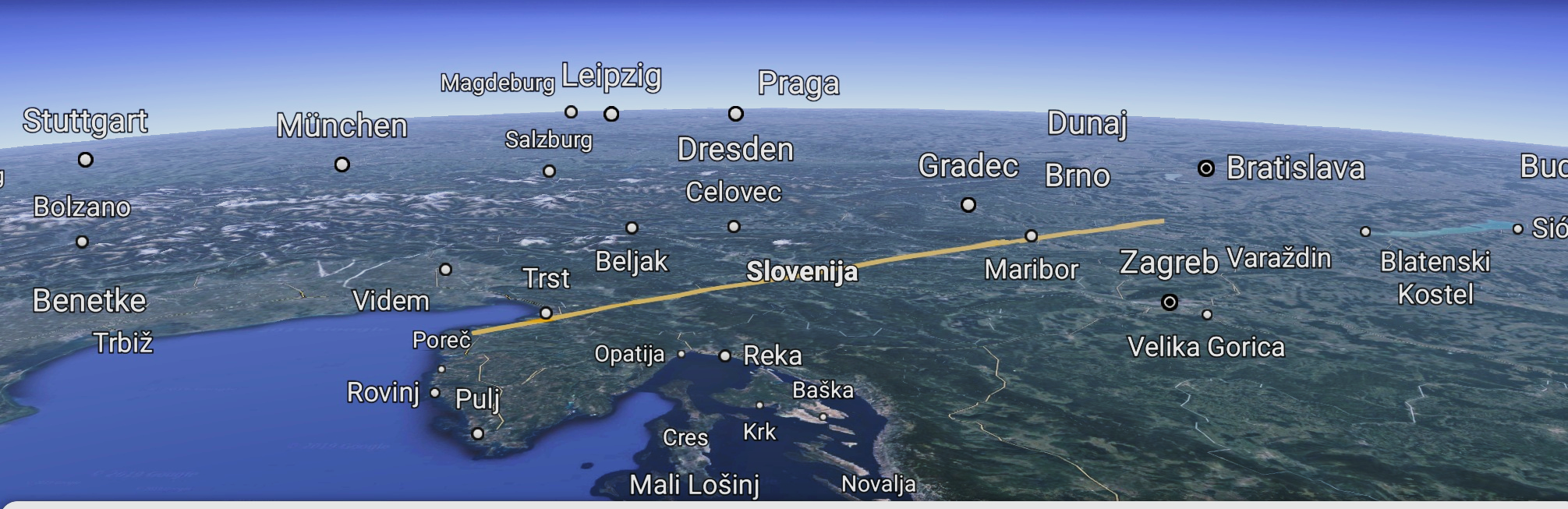 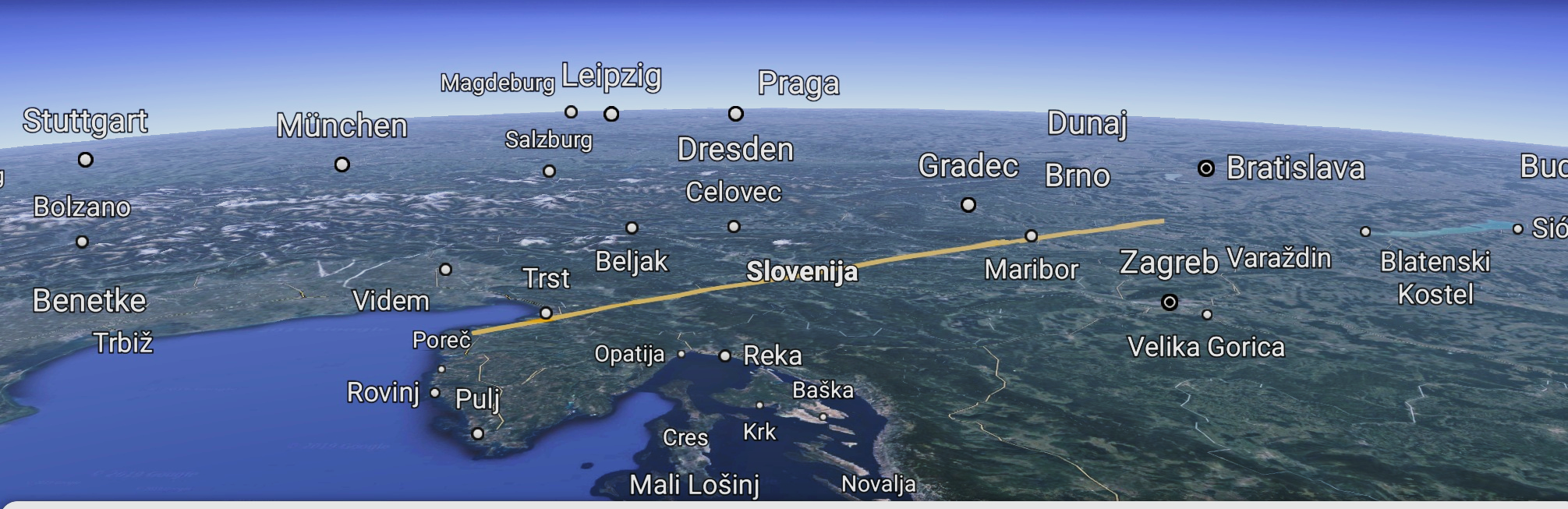 Področje  MATEMATIKE
l
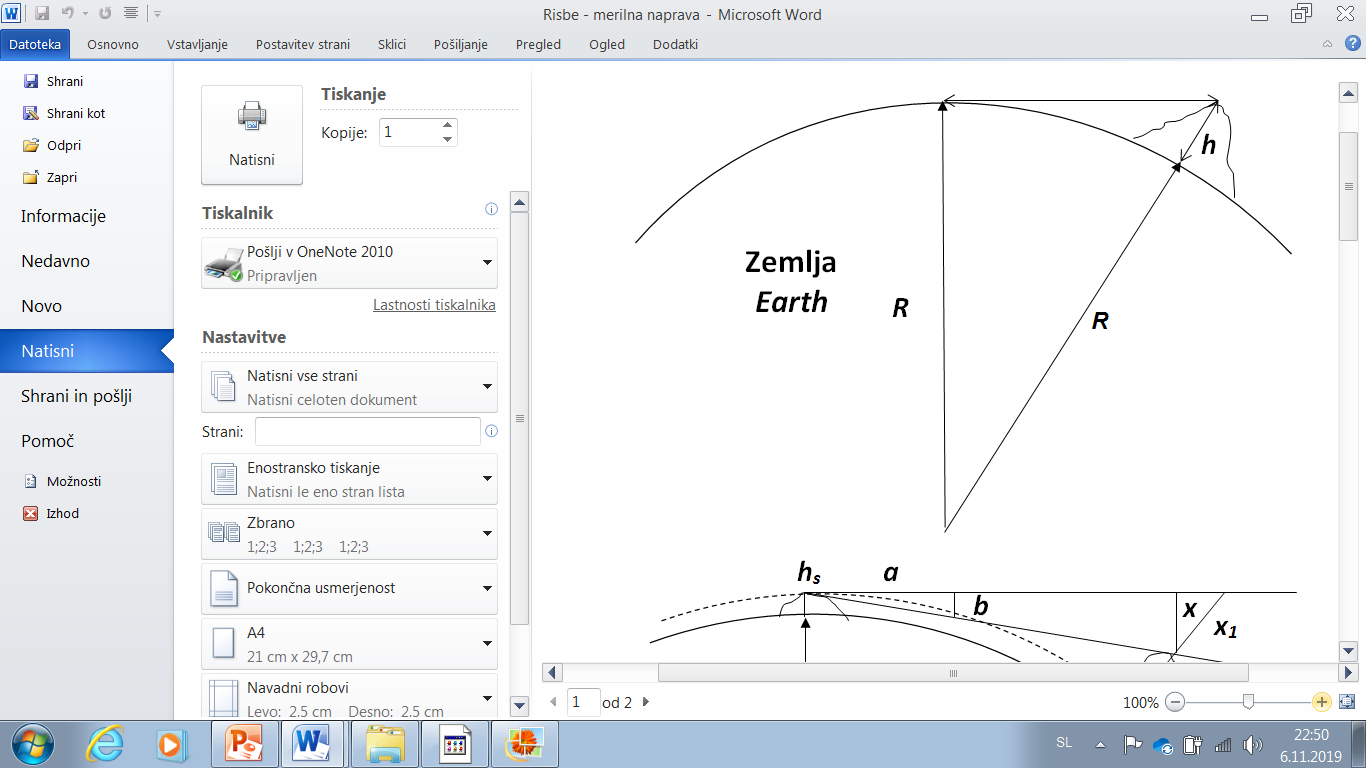 2. Raziskovalno vprašanje: 
    Kako izmeriti ukrivljenost Zemlje iz enega kraja?
(R + h)2 = R2 + l2
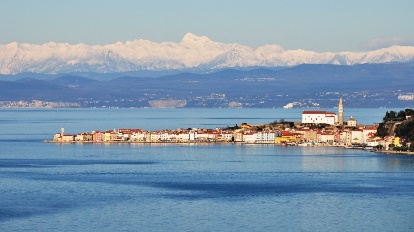 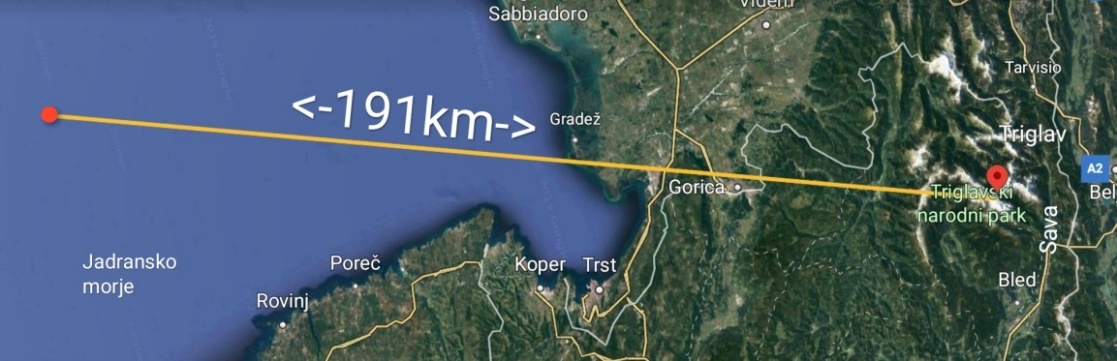 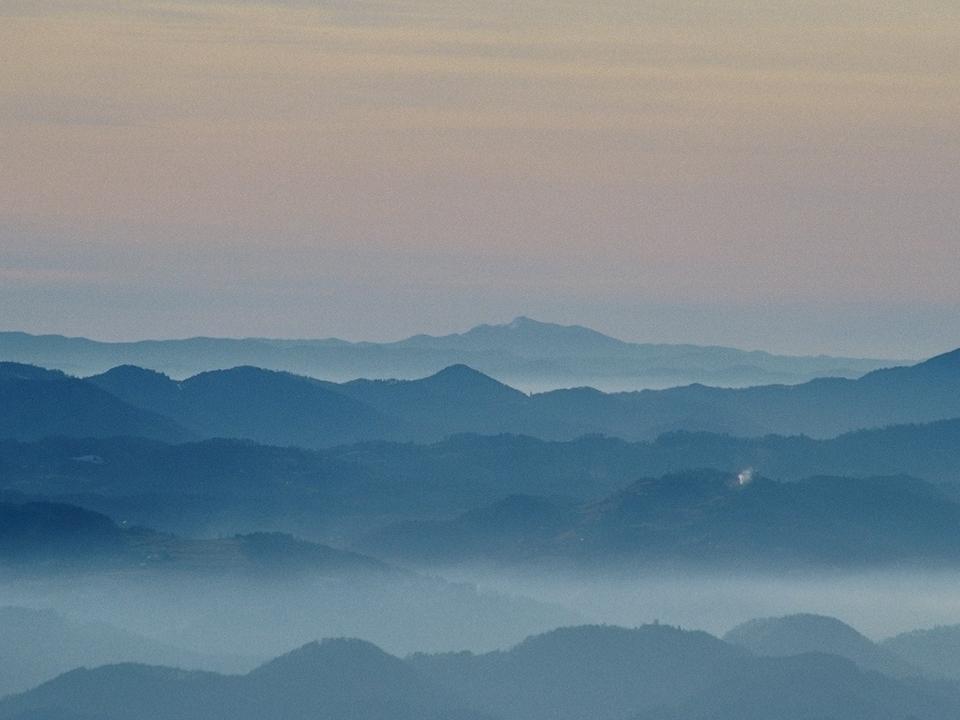 Boč - Snežnik (117 km)
vodoravna smer
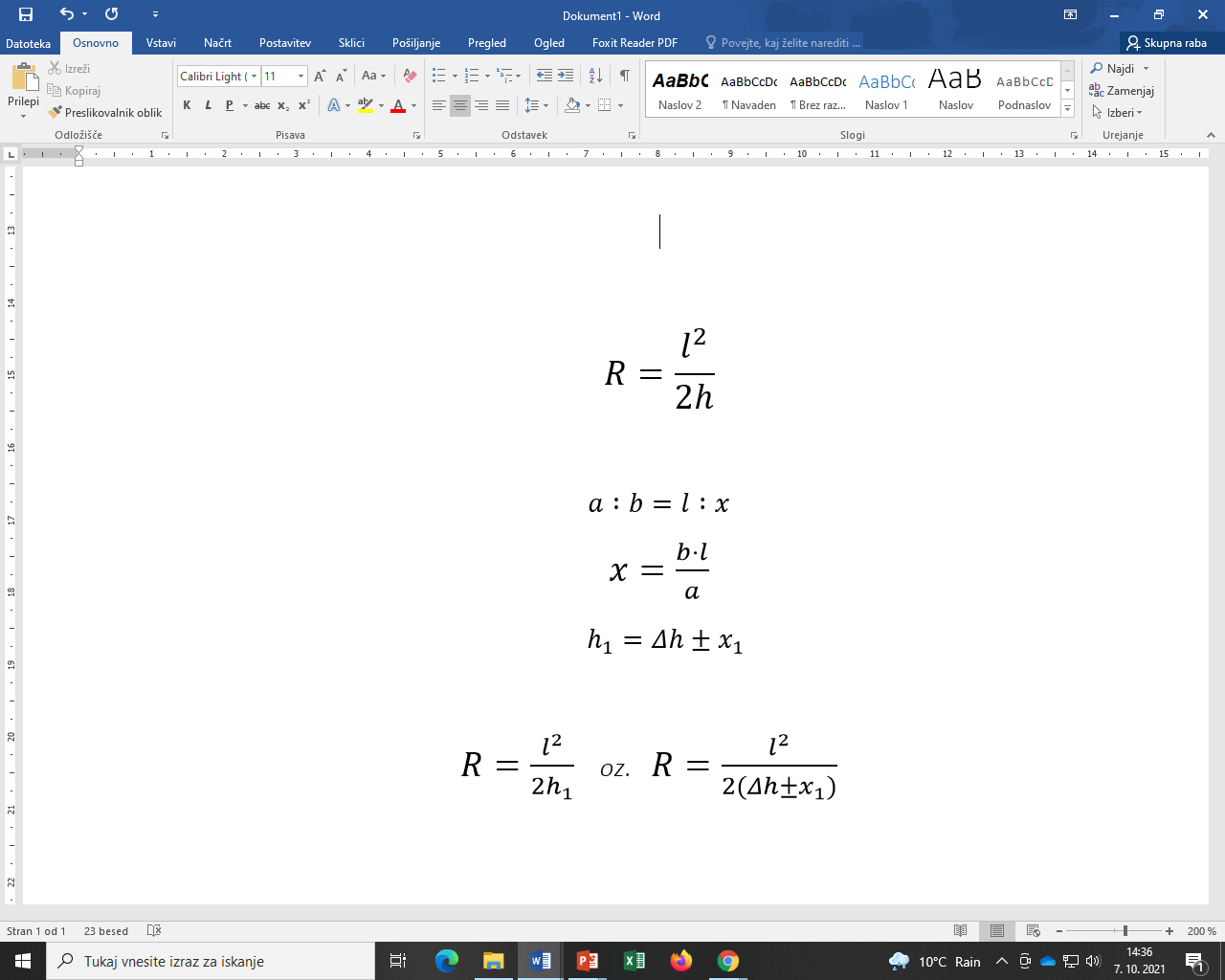 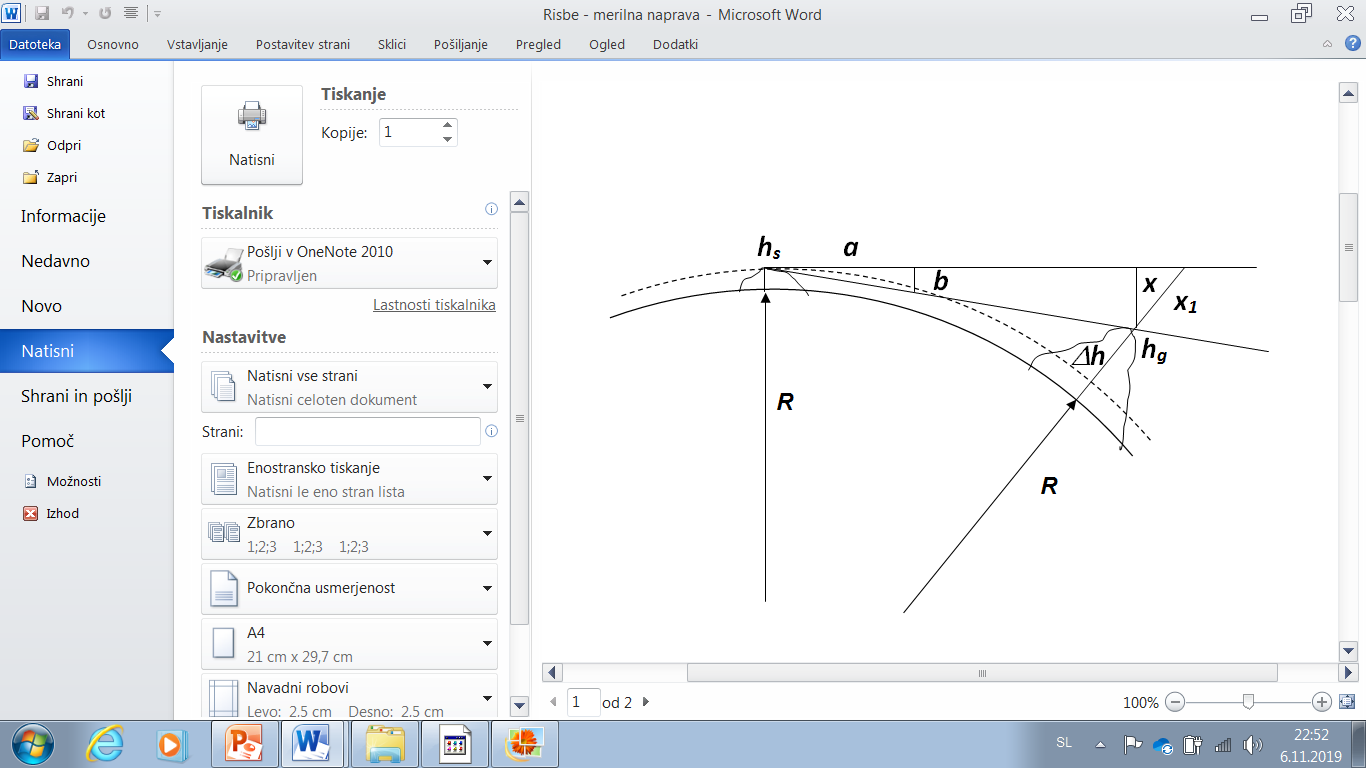 Področje  TEHNIKE in TEHNOLOGIJE
3. Raziskovalno vprašanje: 
    Kako izdelati ustrezno merilno napravo za merjenje potrebnih podatkov za izračun   
    polmera Zemlje?
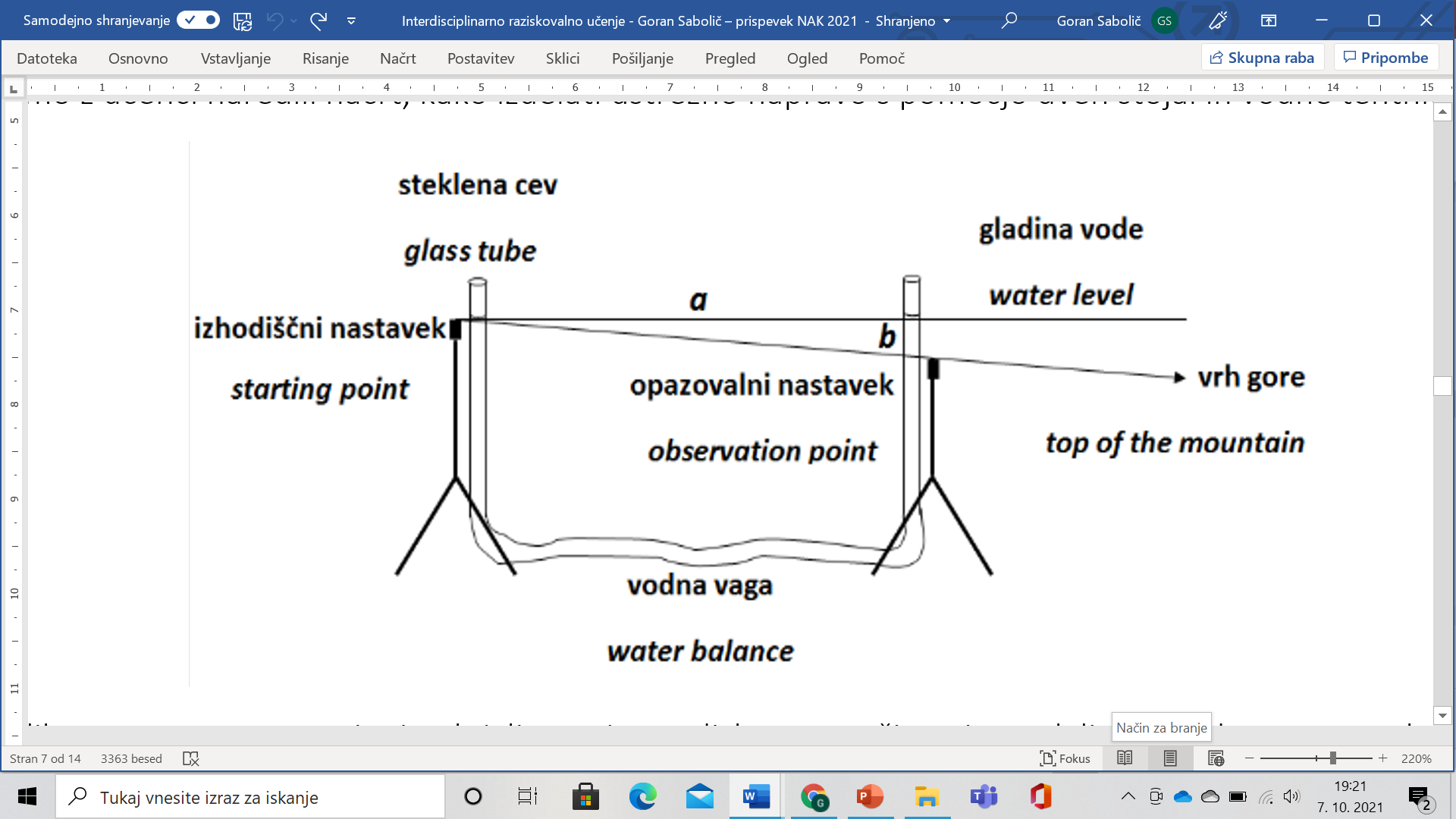 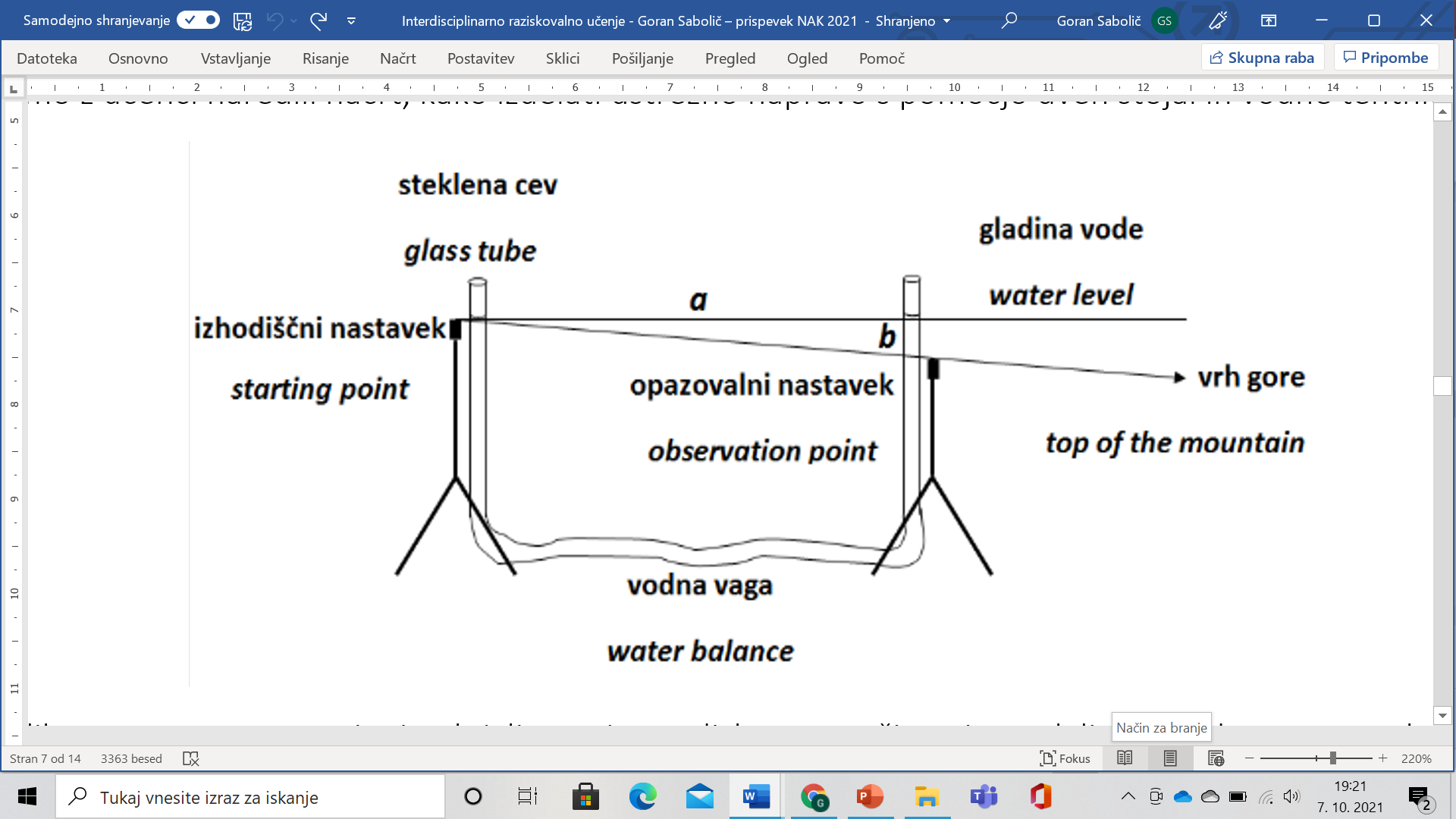 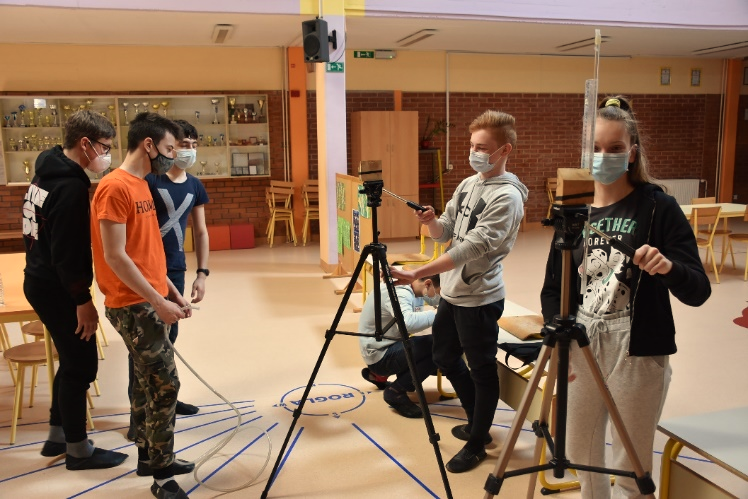 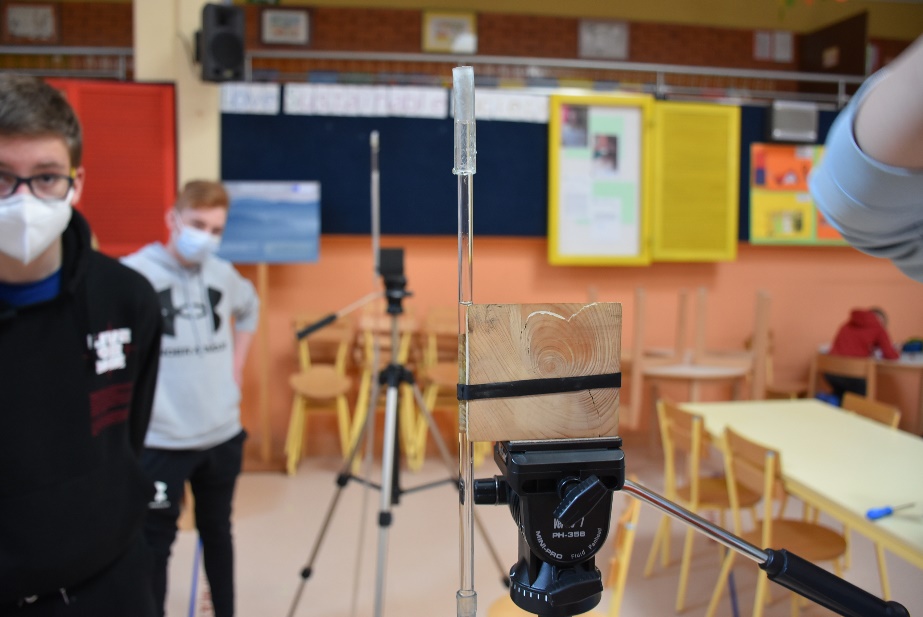 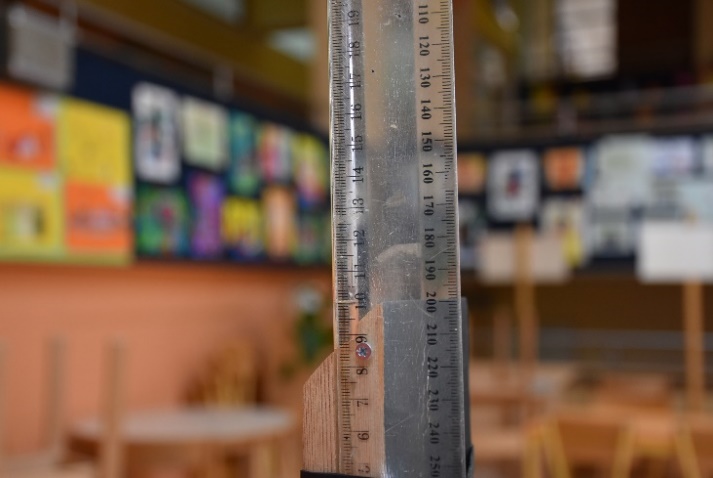 Področje  GEOGRAFIJE
4. Raziskovalno vprašanje: 
    Kje izbrati izhodišče za opazovanje ukrivljenosti zemeljskega površja?
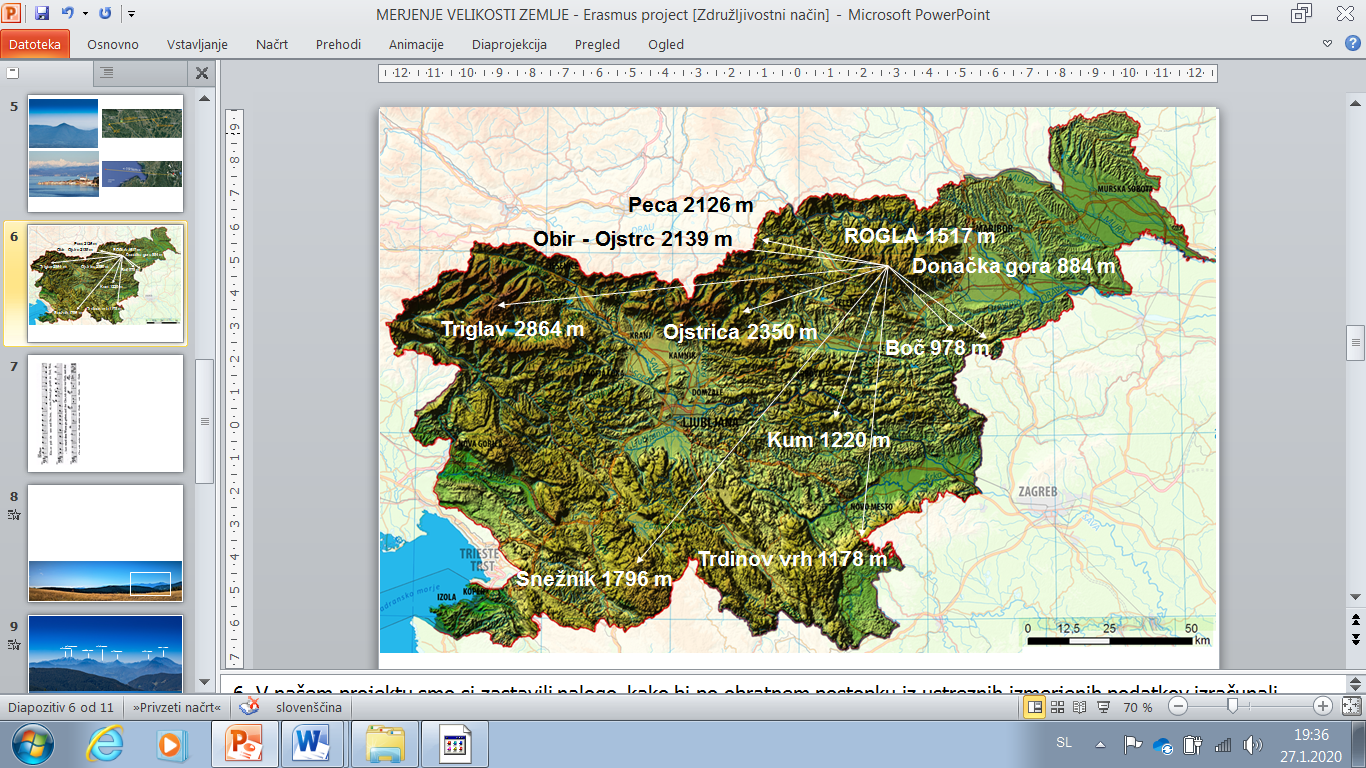 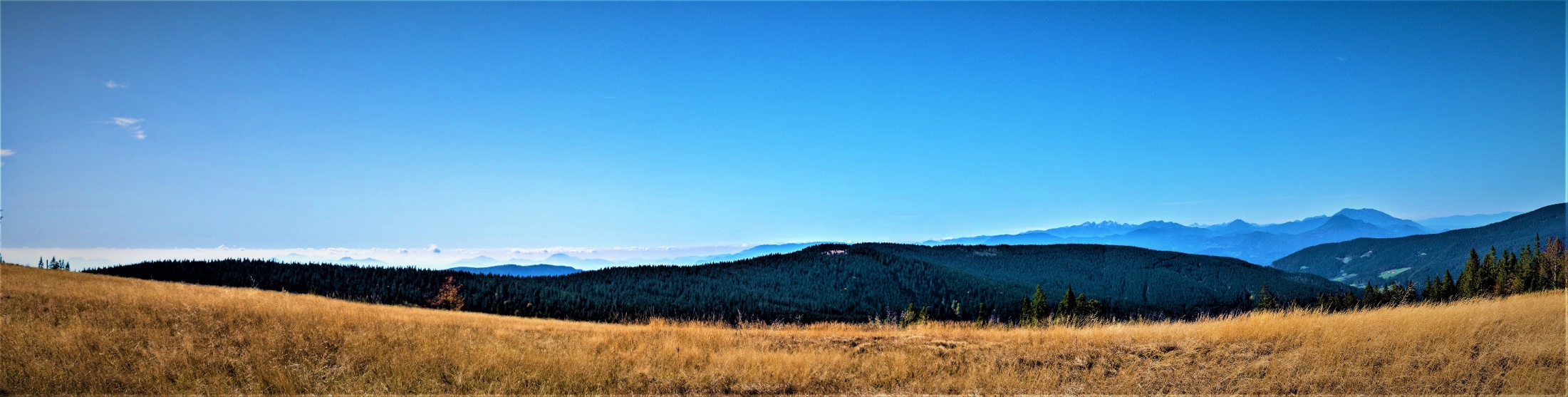 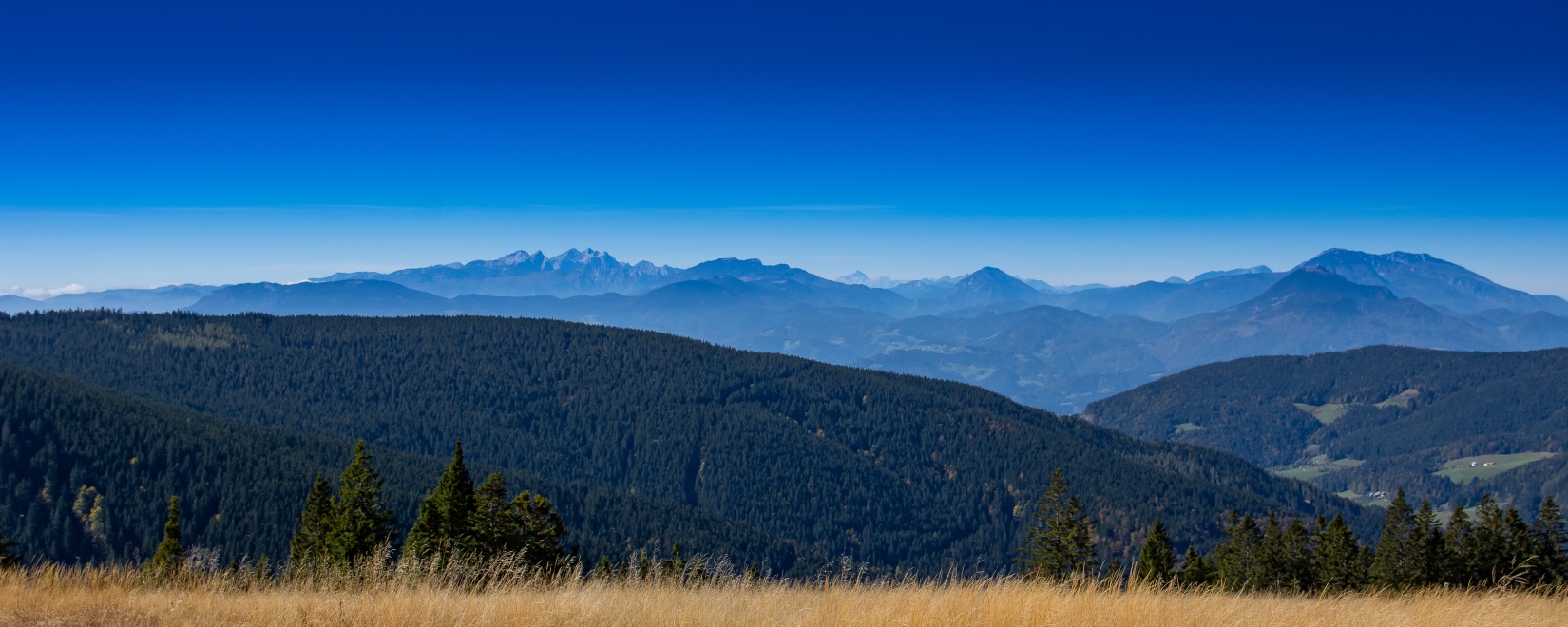 Grintovec 2558 m
Triglav 2864 m
Peca 2126 m
Ojstrica 2350 m
Raduha 2062 m
Olševa 1929 m
Obir 2139 m
Raziskovalna dejavnost na terenu
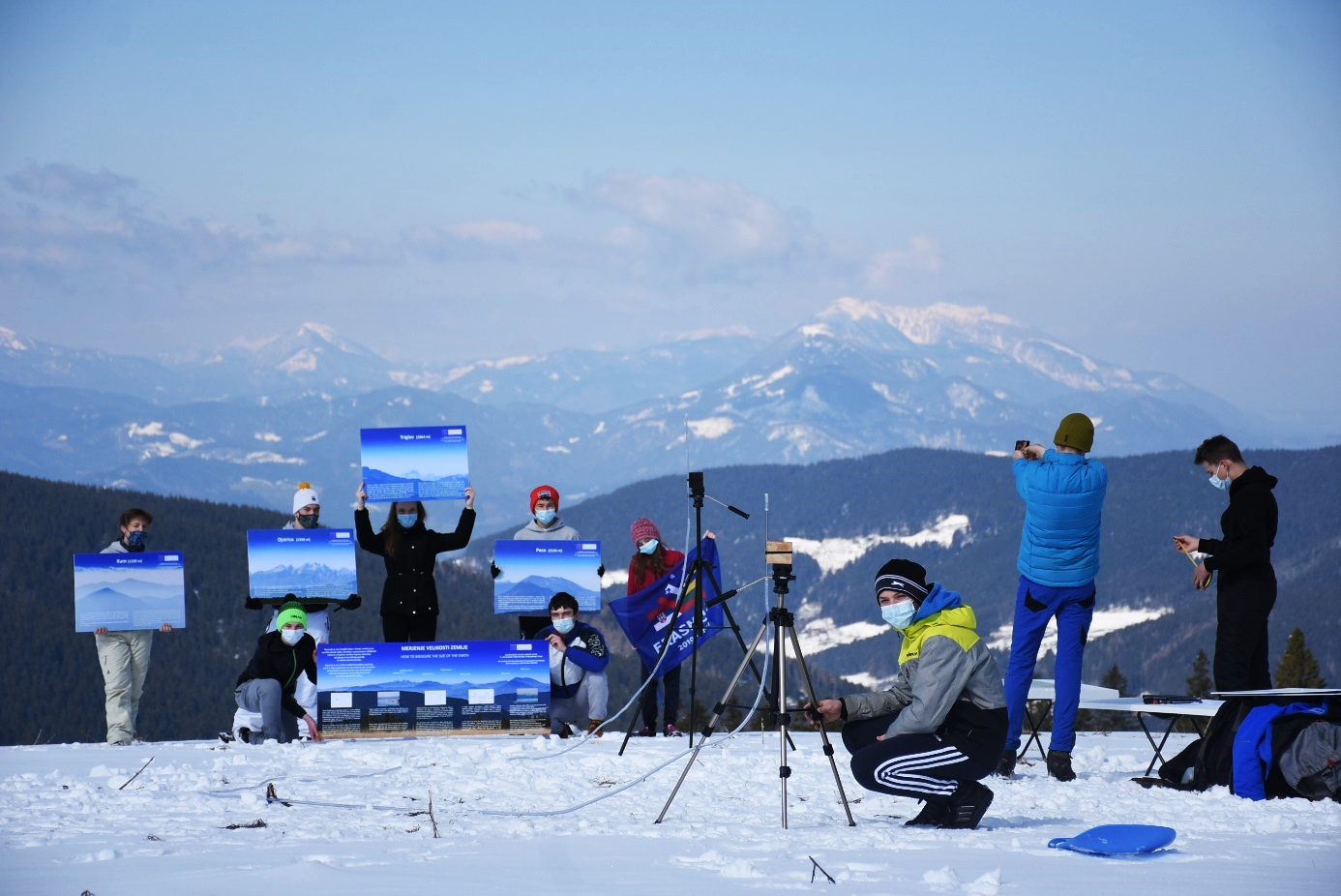 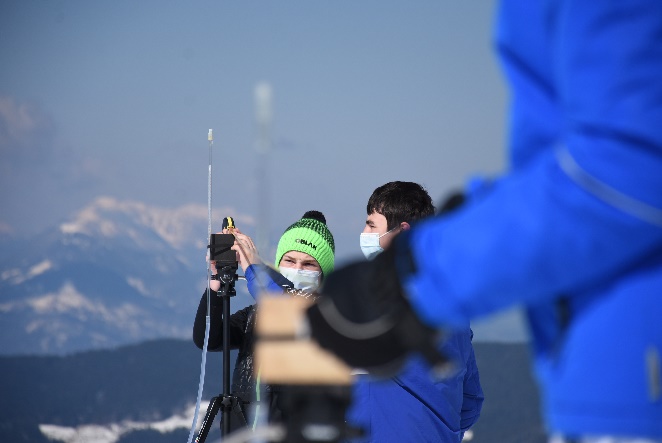 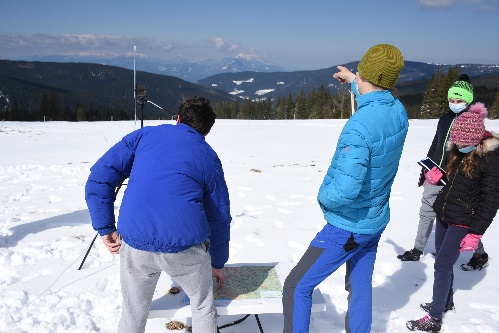 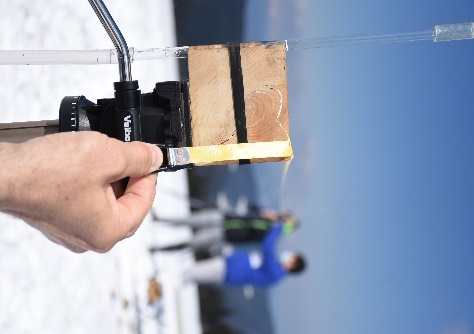 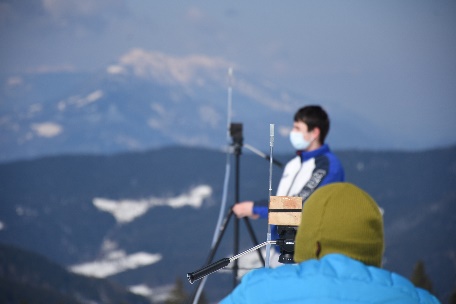 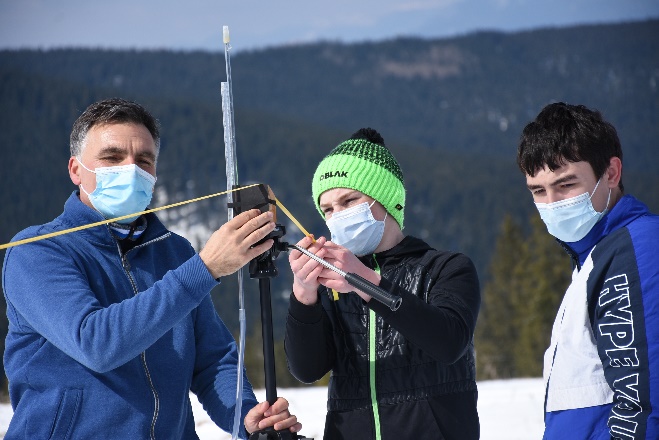 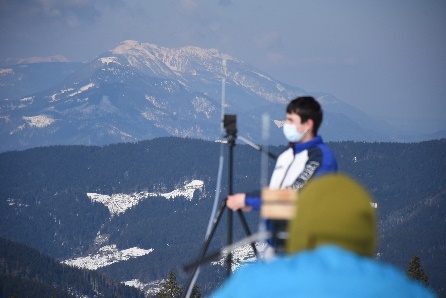 Področje  RAČUNALNIŠTVA
5. Raziskovalno vprašanje: 
Kako napisati računalniški program, ki bi izračunal velikost Zemlje iz izmerjenih podatkov?
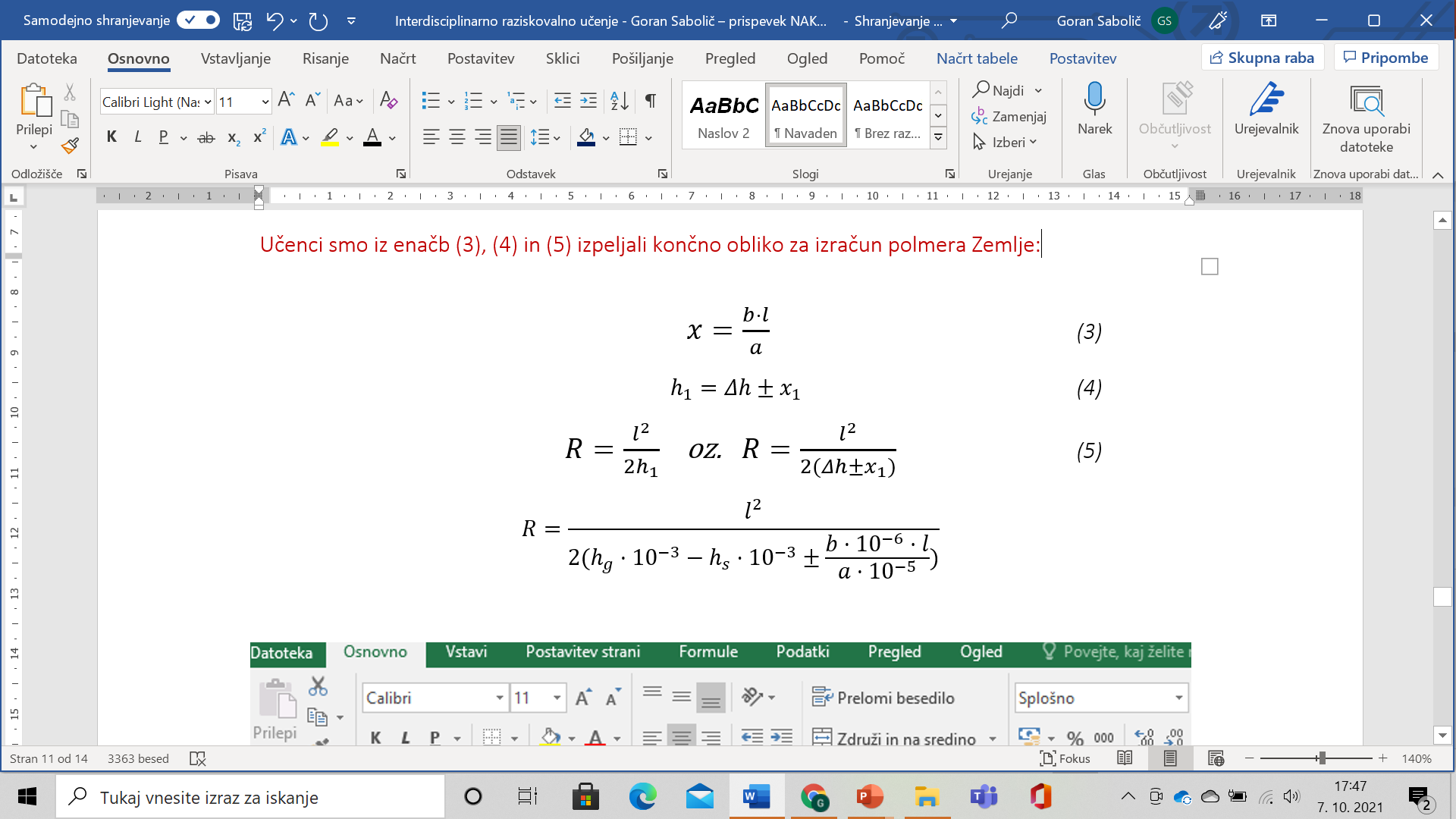 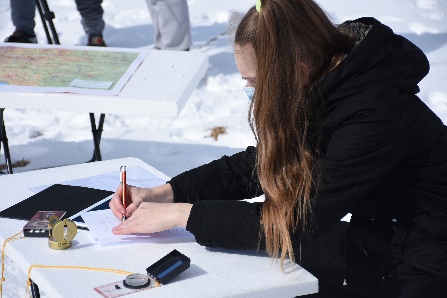 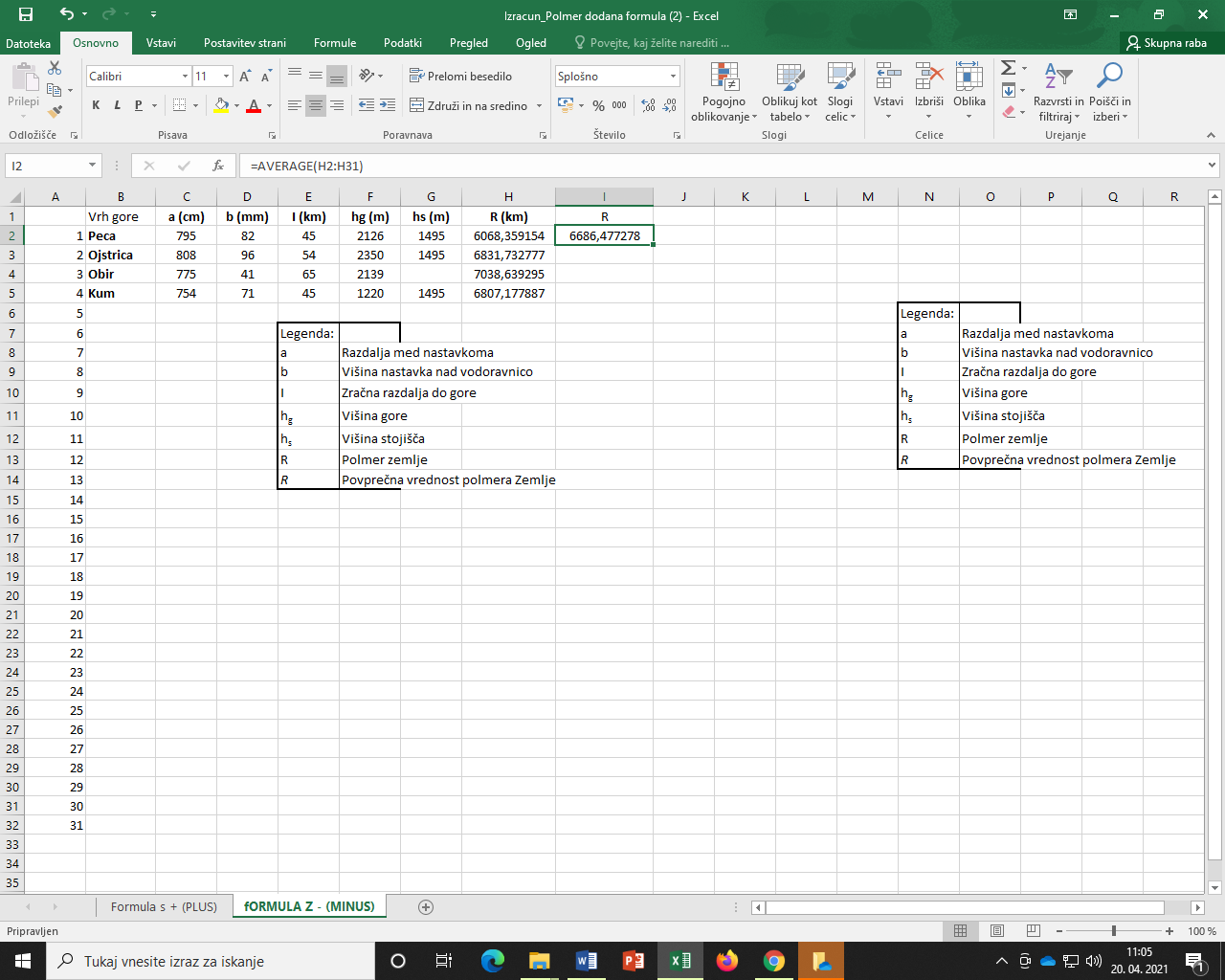 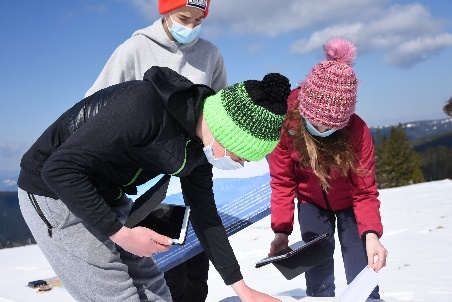 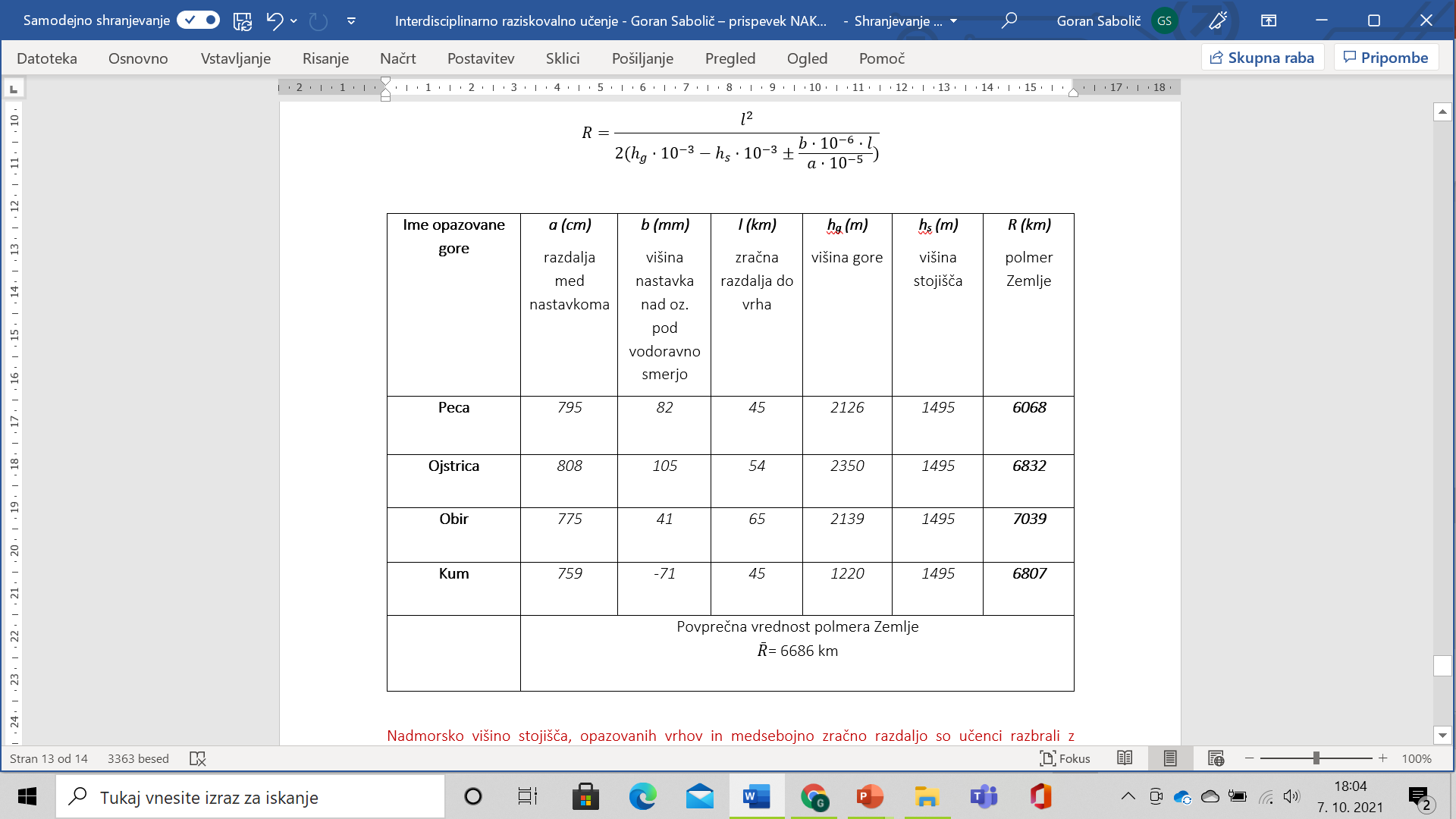 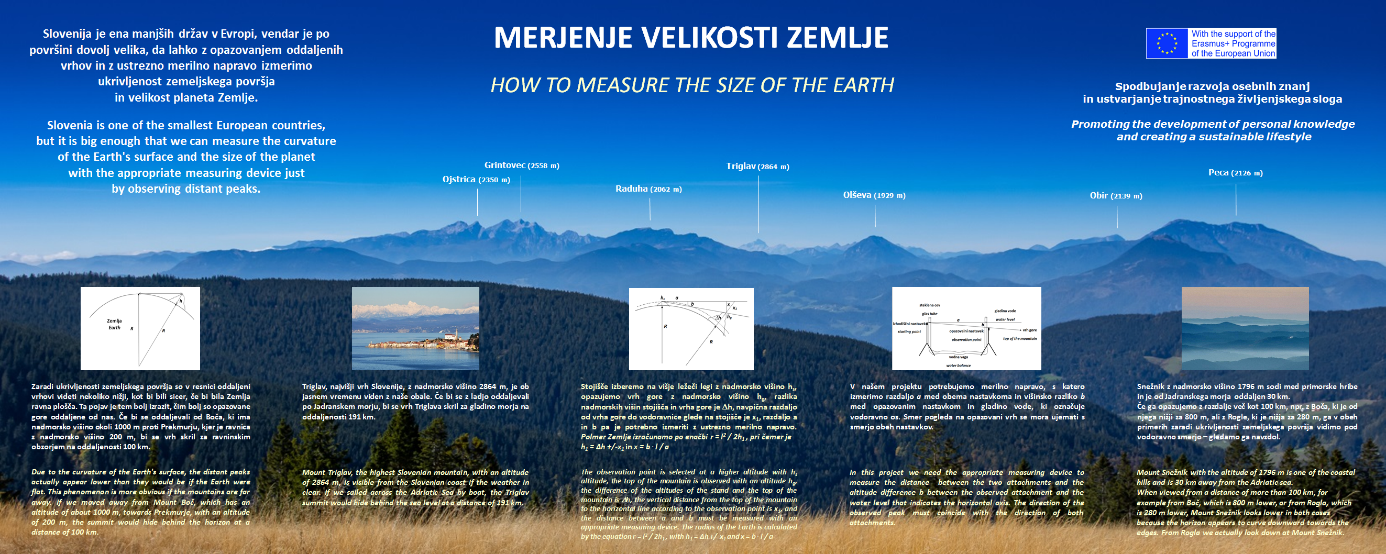 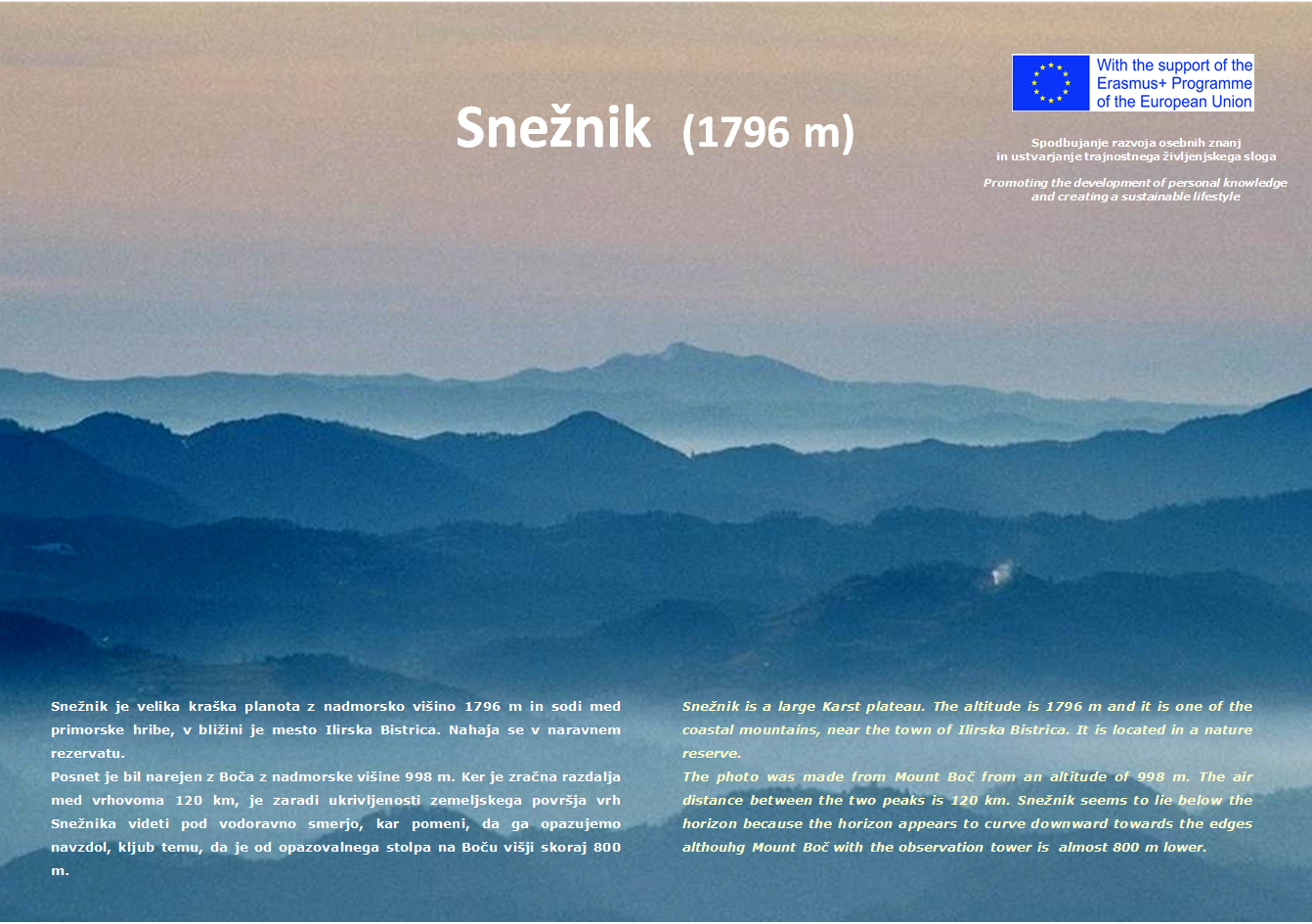 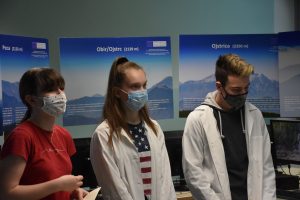 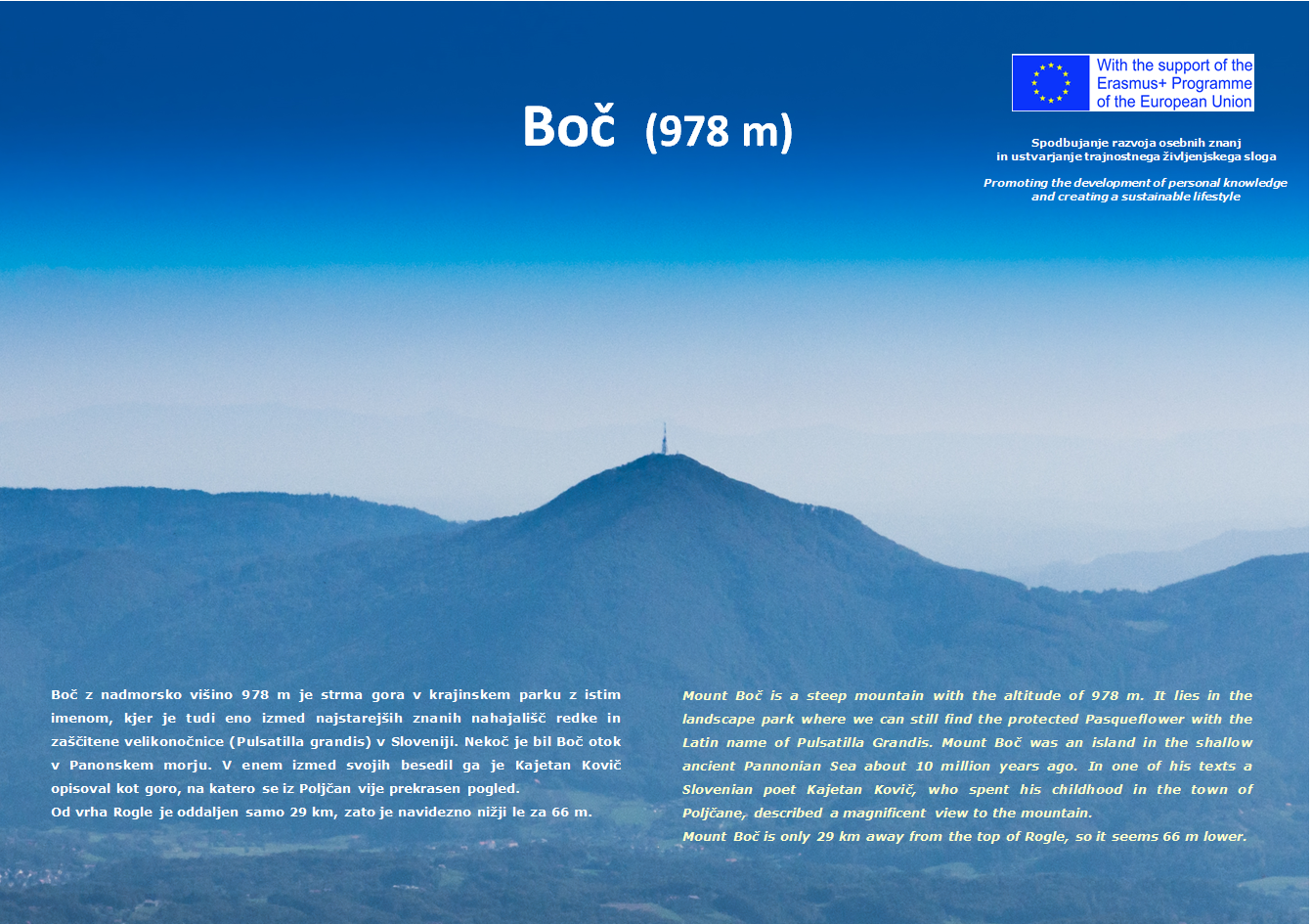 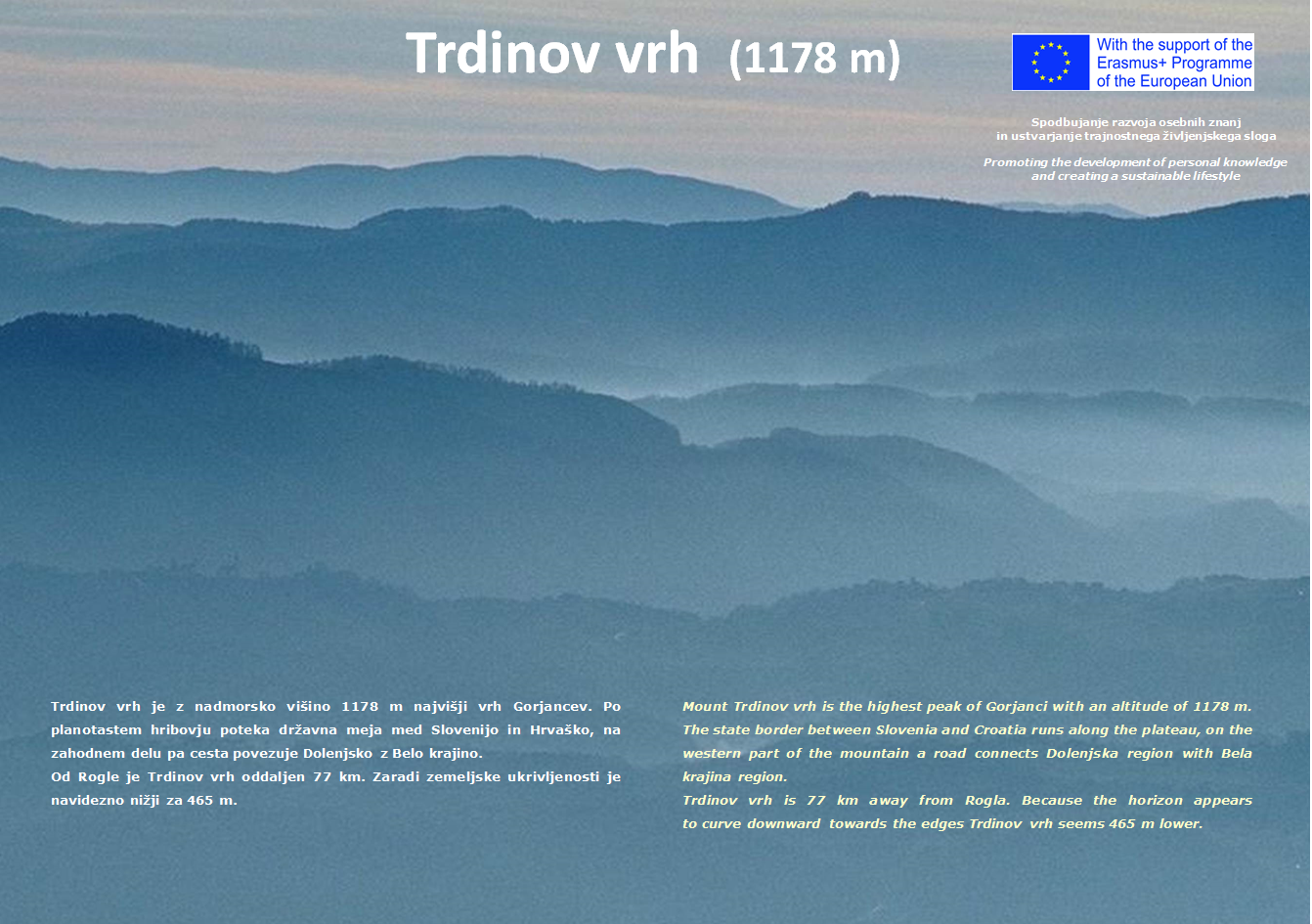 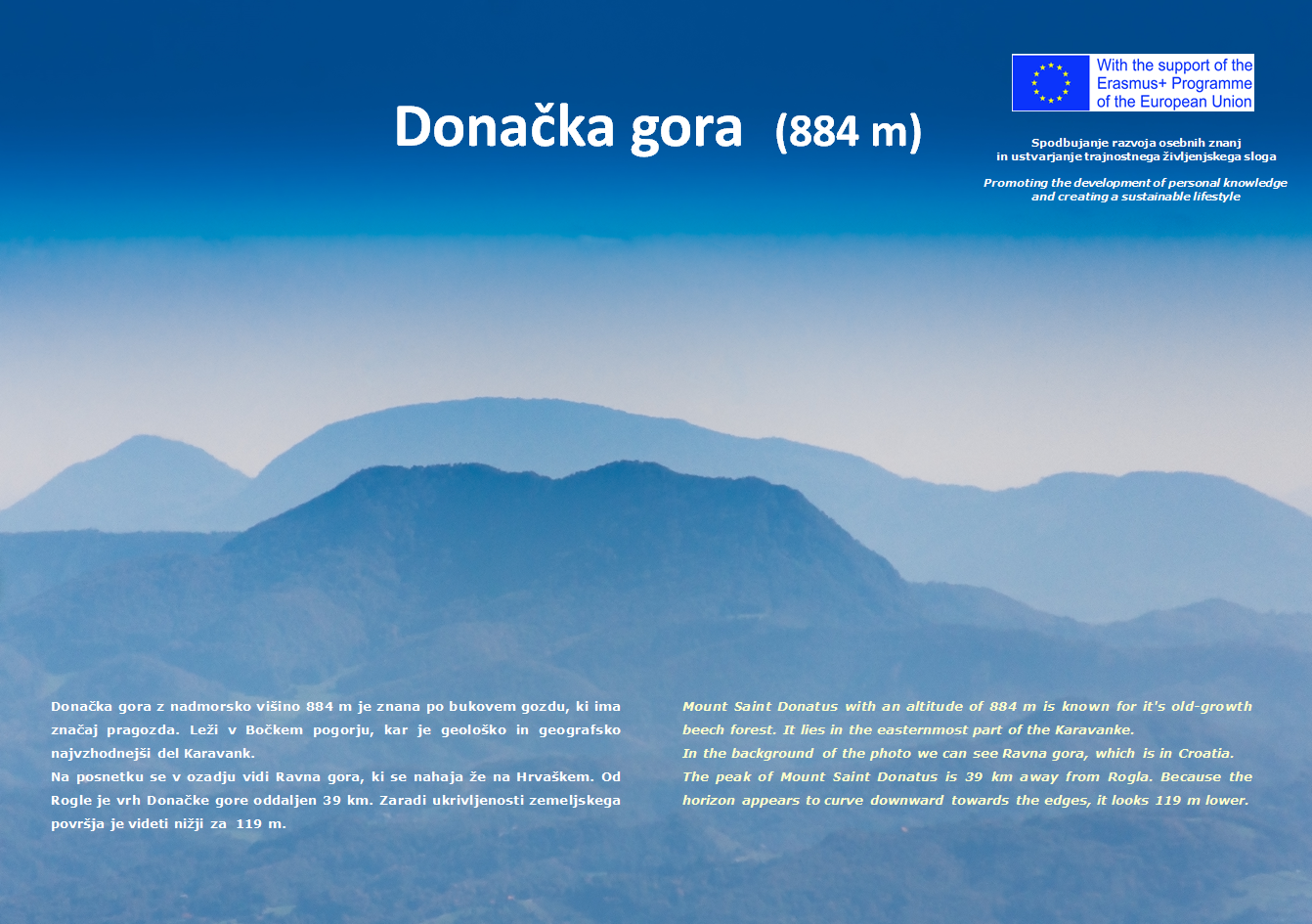 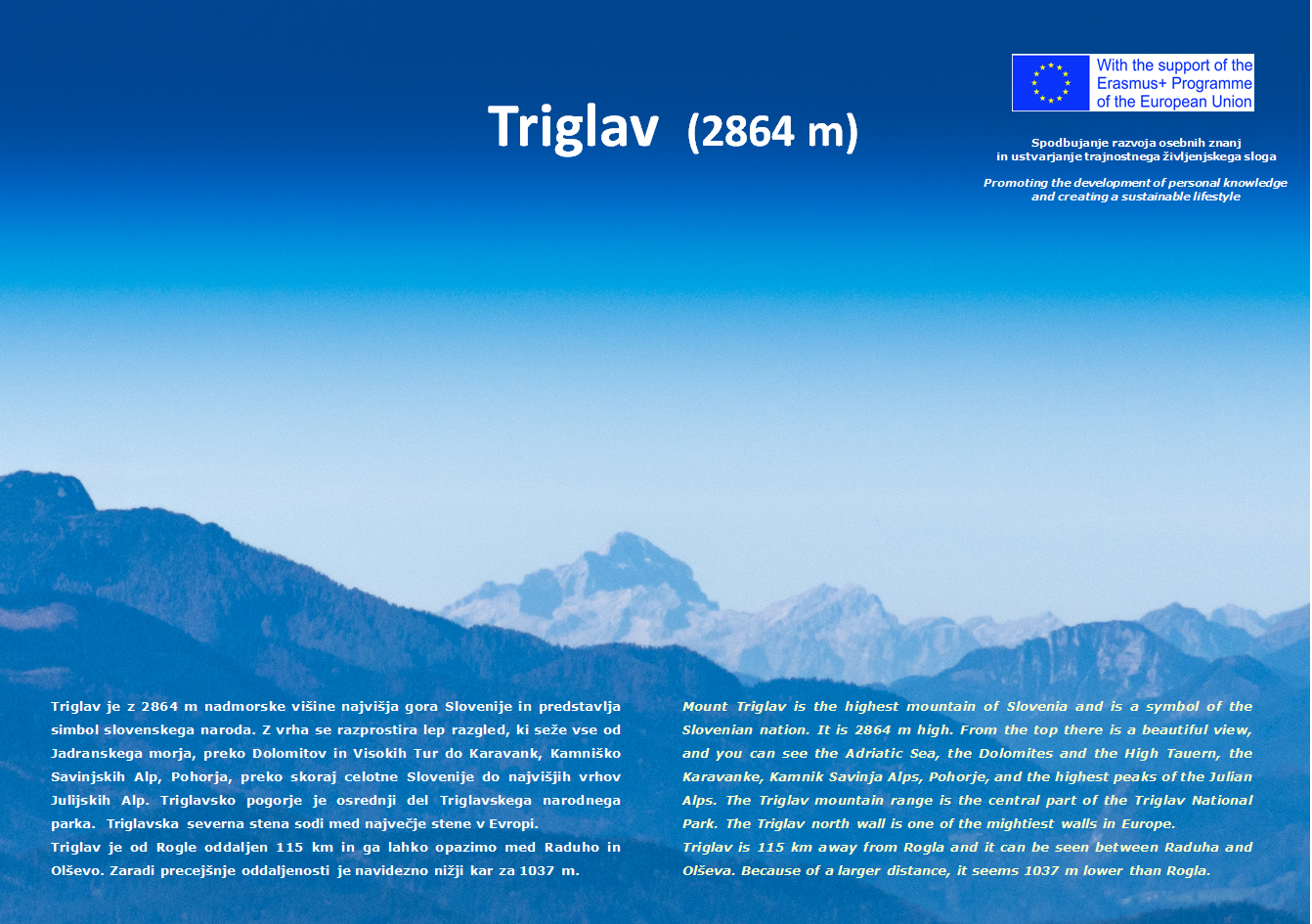 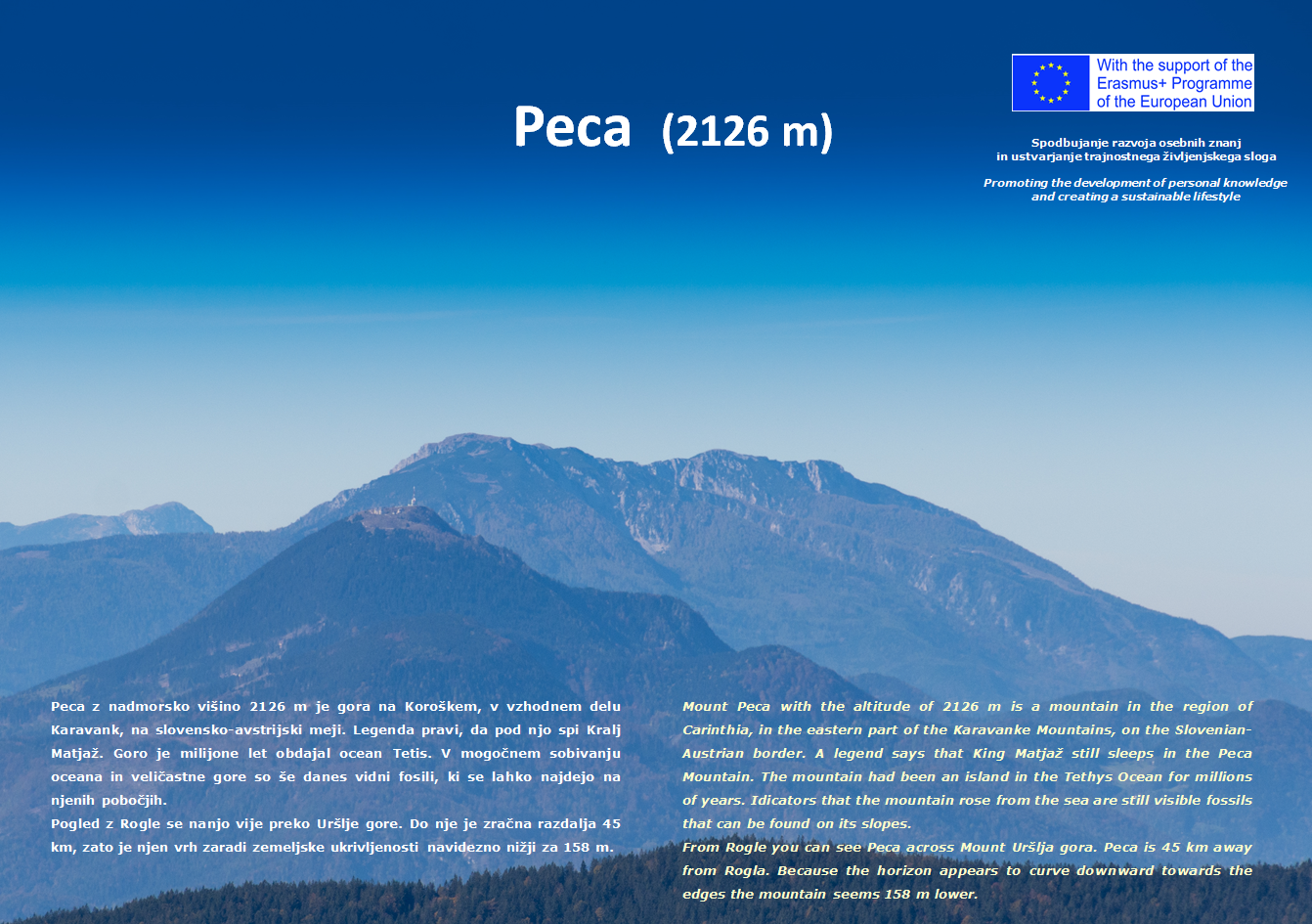 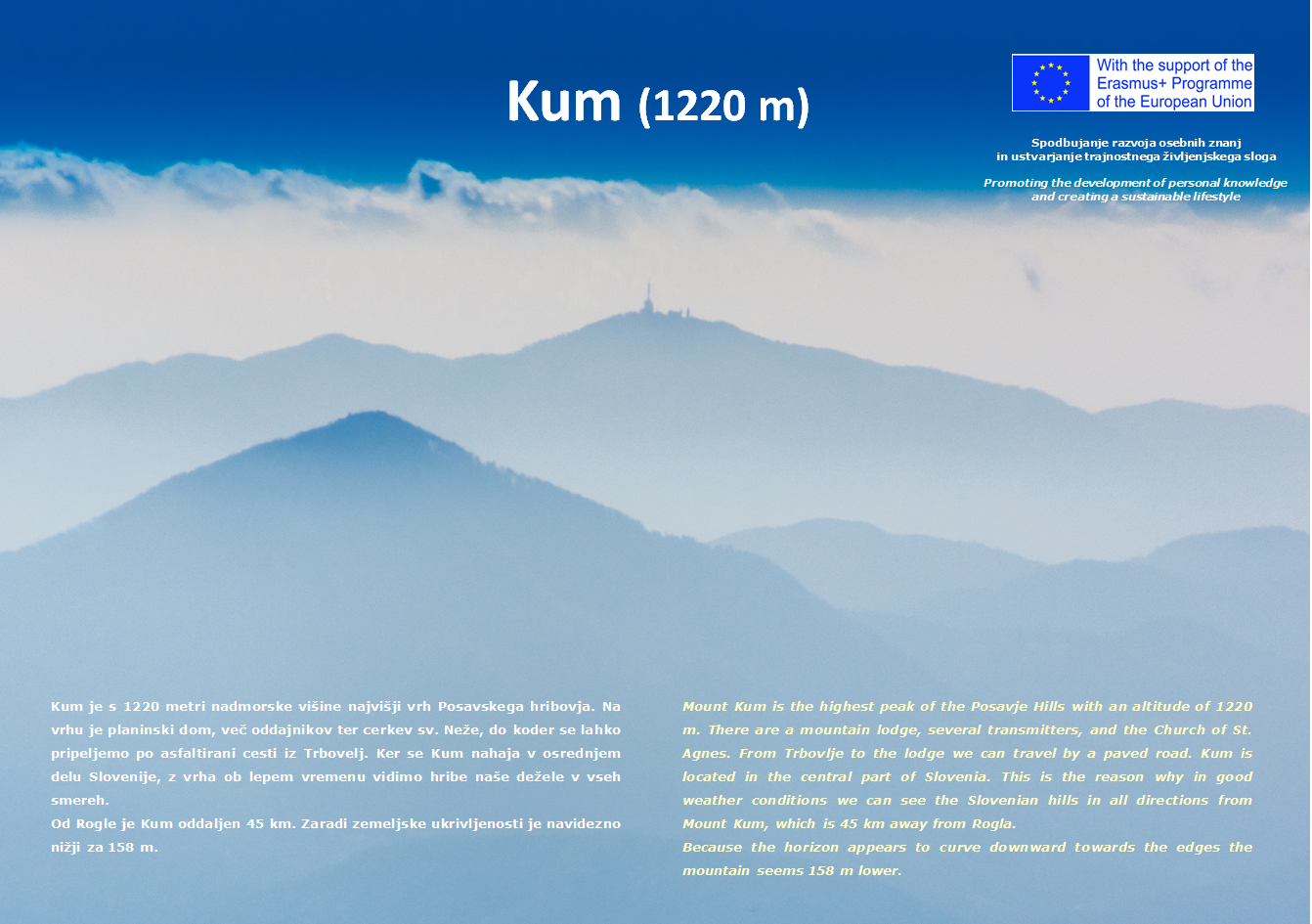 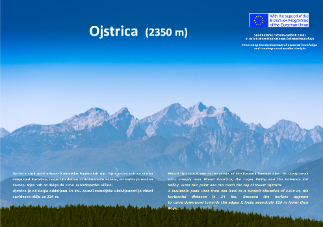 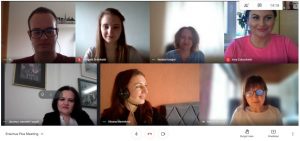